Тема: «Сфера человеческой деятельности - искусство»
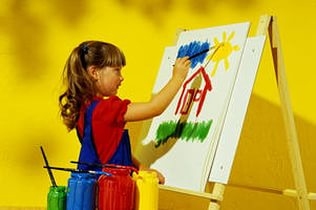 1
Актуальность 
Ознакомление  детей дошкольного возраста с изобразительным искусством, развитие их творческой деятельности особенно актуально сегодня, в период перехода на личностно-развивающую  модель взаимодействия взрослого и ребенка. Актуальность проблемы обусловлена ролью искусства в приобщении детей к духовным ценностям и значением его в нравственно- эстетическом воспитании дошкольников. Роль искусства важна в смысловом восприятии и понимании произведений искусства, развитии сенсорной культуры, обогащении художественной деятельности детей и побуждении к творчеству, развитии речевого творчества, владение речью как средством общения и культуры.
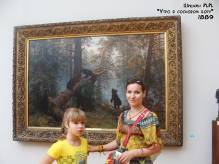 2
2
Цель: 
Раскрыть роль искусства в формировании социально-личностной позиции дошкольников. 
 Задачи:
 Изучить научно – методическую литературу по теме проекта. 

Разработать технологию проекта по теме: «Роль искусства в социально-личностном развитии дошкольников».

Создать условия для приобщения  детей к изобразительному искусству. 

Приобретение детьми социального опыта через произведения искусства.
3
3
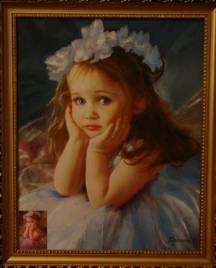 Объект исследования:
дети старшего дошкольного возраста 


Предмет исследования:

формирование социально-личностной позиции дошкольников через различные виды искусства.
4
4
Модель взаимодействия участников проекта
сверстники
педагог
Старший 
дошкольник
руководитель 
изостудии
родители
6
5
Модель интеграции образовательных областей
Познавательное 
развитие
Художественно-эстетическое развитие
Речевое развитие
Физическое 
развитие
Социально-
коммуникативное
развитие
6
5
Этапы проекта:

Организационный: (сентябрь)

Выбор темы проекта.

Сбор информации и планирование воспитательно-образовательной работы в рамках проекта, формирование цели, задач. 

Подбор методической литературы. 

Разработка проекта

Определение сроков реализации и создание условий для реализации проекта.
7
12
Этапы проекта:


Содержательный:   ( октябрь-апрель)
Выполнение проекта: практическая деятельность.
Вовлечение детей в творческую и продуктивную деятельность (НОД, режимные моменты, самостоятельная деятельность).
Взаимодействие ДОУ с родителями: консультации для родителей: «Роль искусства в социально-личностном развитии дошкольников»; мастер-классы, совместные творческие проекты.
Совместная работа детей, педагогов и родителей по созданию условий по теме проекта.
Художественные выставки детских работ.
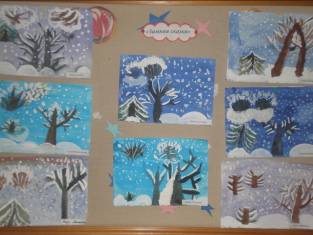 8
13
Непосредственно организованная  образовательная деятельность:
Познавательное развитие. «Путешествие в мир искусства» 
Познавательное развитие. «Экскурсия в картинную галерею». 
Познавательное развитие.  «Жанры изобразительного искусства» 
Познавательное развитие.  «Знакомство с искусством портрета». 
Познавательное развитие.«Колорит в живописи» 
Познавательное развитие. «Настроение человека  в искусстве» 
Речевое развитие. «О чем рассказывает портрет» 
Речевое развитие. «О ком рассказывает портрет» 
Социально-коммуникативное развитие. «Композиционные и колористические варианты» 
Социально-коммуникативное развитие. «Угадай по описанию» 
Социально-коммуникативное развитие. «Составь портрет» 
Социально-коммуникативное развитие. «Найди недостаток в портрете» 
Художественно-эстетическое развитие. «Мы художники» 
Художественно-эстетическое развитие. «Каким бываю «Я»! »
9
8
Непосредственно организованная  образовательная деятельность:
Художественно-эстетическое развитие.«Рисуем портрет друга» 
Художественно-эстетическое развитие. «Сказочный образ «Царевны-Лебедь» в изобразительном искусстве»
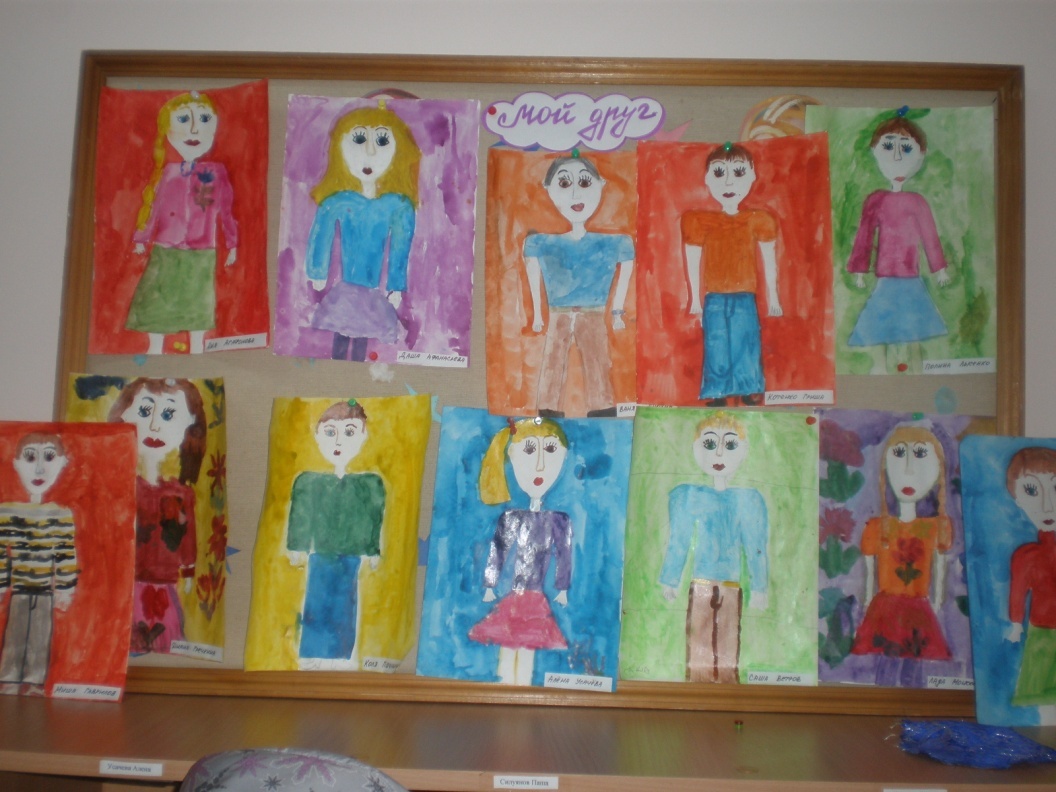 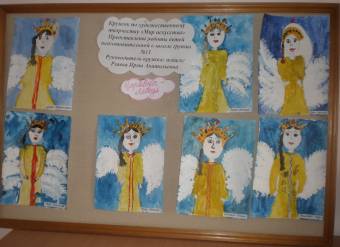 10
Непосредственно организованная  образовательная деятельность:
Художественно-эстетическое развитие.«В некотором царстве, в некотором государстве». 
Художественно-эстетическое развитие.«Добрый и злой образ»
Художественно-эстетическое развитие.«Образ Бабушки-Яги»
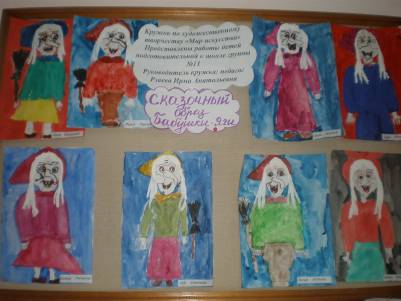 11
Непосредственно организованная  образовательная деятельность:
Художественно-эстетическое развитие.«Моя семья» 
Художественно-эстетическое развитие. «Образ русского человека» (мужской образ). 
Художественно-эстетическое развитие. «Образ русского человека» (женский образ)
Художественно-эстетическое развитие. «Мужской русский народный костюм» 
Художественно-эстетическое развитие. «Женский русский народный костюм» 
Художественно-эстетическое развитие. «Образ матери в искусстве»
12
Режимные моменты
Режиссерская  игра «Оживи картину» Три богатыря (Васнецов)
Д/игра «Собери картину», «Найди недостаток в портрете», «Угадай по описанию».
Экскурсия в мини-музей картинной галереи группы (Врубель М.А. «Царевна-Лебедь», В.Серов «Девочка с персиками»)
Чтение художественной литературы: «Гуси-лебеди», «Баба-Яга», «Финист Ясный Сокол»,  А.С.Пушкин«Сказка о царе Салтане , о его славном и могучем богатыре Гвидоне Салтановиче и о прекрасной царевне Лебеди». 
Презентация «Третьяковская картинная галерея».
Самостоятельная художественная деятельность «Линия нам рассказала».
Взаимодействие с родителями:
Консультация «Роль искусства в социально-личностном развитии дошкольников»
 
Размещение информации для родителей «Искусство- детям»
 
Привлекать внимание родителей к различным формам совместной художественной деятельности в детском саду и дома.
 
Рекомендовать родителям посетить сайт педагога с целью ознакомления работы руководителя изостудии «Мир искусства». 

Оформить выставку художественного творчества детей.

Совместная работа детей, педагогов и родителей по созданию условий по теме проекта.
14
11
Целевые ориентиры
выявление и осознание ребенком своих творческих способностей, художественного вкуса; 
  смысловое восприятие и понимание  произведений искусства;  
развитие речевого творчества, владение речью как средством общения и культуры при восприятии произведений живописи;
  овладение навыками культуры труда, улучшение своих коммуникативных способностей, и приобретение навыков работы в коллективе;      
реализация самостоятельной творческой деятельности;                                                    
овладение первоначальными представлениями социального характера.
Этапы проекта:

Результативный:  (май)
составление папки лучших работ;
участие в выставках, городских и федеральных конкурсах художественно-эстетической направленности;
презентация детских работ родителям (сотрудникам, детям);
творческий отчет(презентация)  педагога – руководителя проекта на педсовете;
систематизация работы педагога и представление на семинарах.
16
14
Практическая значимость

Разработанная технология направлена на детей дошкольного возраста рамках проекта «Роль искусства в социально-личностном развитии дошкольников»  с целью влияния искусства на социально-личностное развитие дошкольников. 
Данный проект может использоваться педагогами ДОУ,  при обобщении опыта работы на ГМО, ШПО для совершенствования темы.
17
16
Список  литературы
 
1. Выготский, Л.С., Психология развития ребенка. [Текст]/Л.С. Выготский.  -М., 2004.
2. Данилина, Т.А., Степина, Н.М., Социальное партнерство педагогов, детей и родителей [Текст]/Т.А. Данилина, Н.М. Степина.  – М., 2004.
3. Коломийченко, Л.В., Концепция и программа социального развития детей дошкольного возраста [Текст]/ Л.В. Коломийченко.- Пермь, 2002.
4. Мудрик, А.В. Введение в социальную педагогику. [Текст]/А.В. Мудрик.–М., 2009.
5. Комарова, Т.С. Изобразительная деятельность в детском саду. [Текст]/Т.С. Комарова. -М.: Мозаика – Синтез, 2007-2010.
18
17
Вывод
Знакомство с различными жанрами изобразительного искусства способствует  психическому, интеллектуальному и эстетическому развитию. 
           Познавательный мир искусства ребенка приобщает его к истории, овладению средствами  выразительности, умению воспринимать жанры искусства, овладевать профессиональными понятиями, терминами, используя их в самостоятельной деятельности.
          Необходимо отметить, что искусство благотворно влияет на эмоциональный комфорт в условиях социального окружения и положительно влияет на социально-личностное развитие дошкольников.
19
19